What are electrolysis?
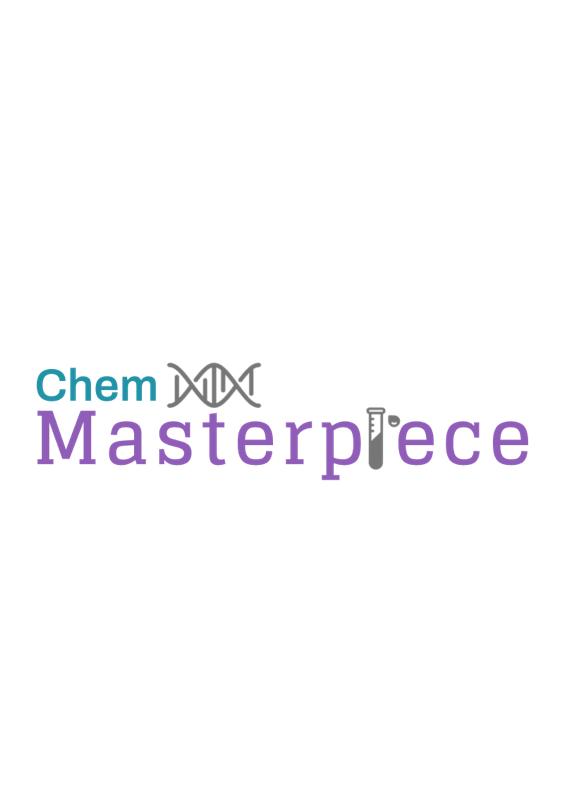 Believe it , Learnt  it & Nailed it
What are electrolysis?
Electrolysis is when there is electricity that passes through a molten or aqueous ionic compound which will break down compounds into different elements at different electrodes.
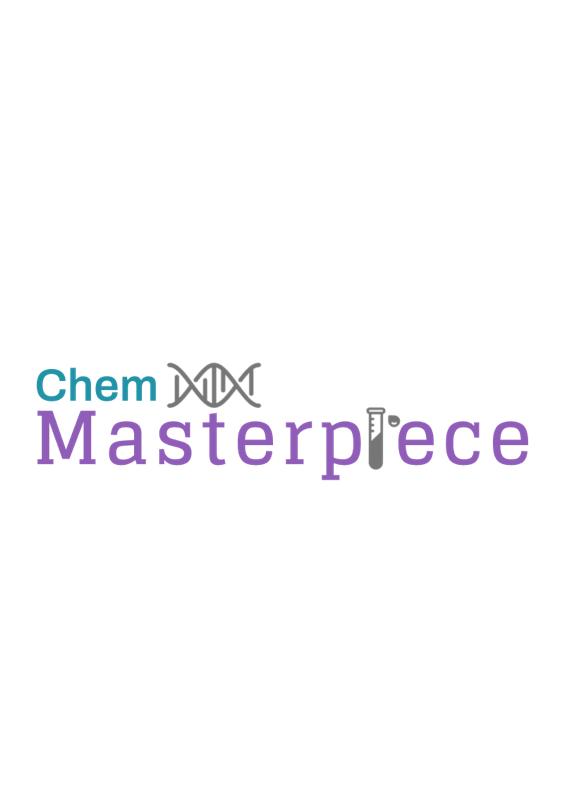 Believe it , Learnt  it & Nailed it
2) What are electrodes made of?
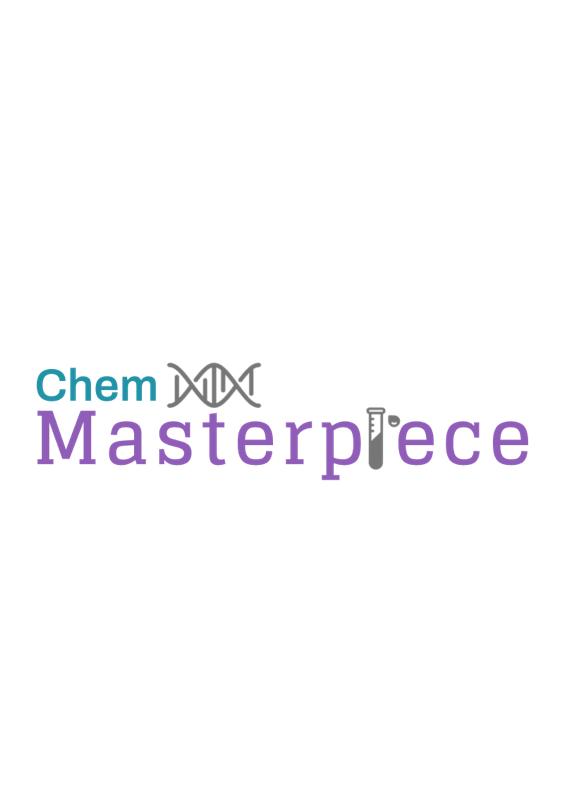 Believe it , Learnt  it & Nailed it
2) What are electrodes made of?
Electrodes are made of graphene or platinum because they need to be inert (unreactive)
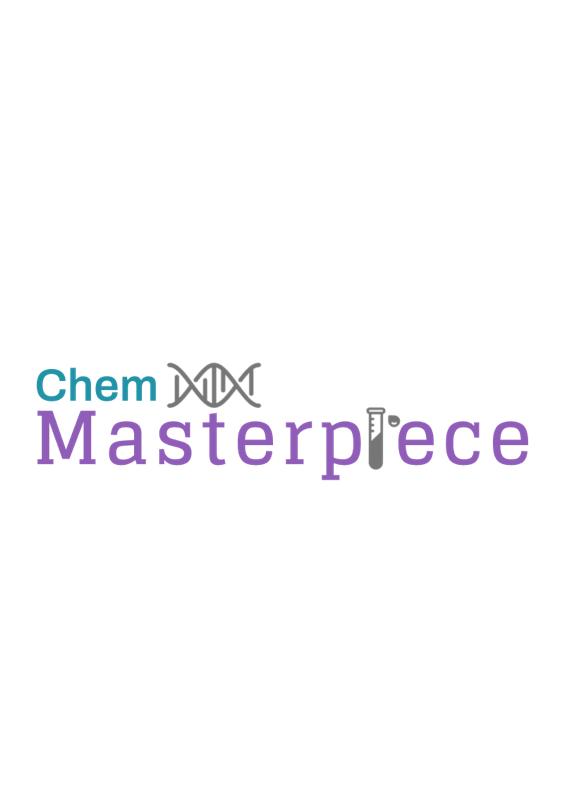 Believe it , Learnt  it & Nailed it
3) Apparatus for electrolysis
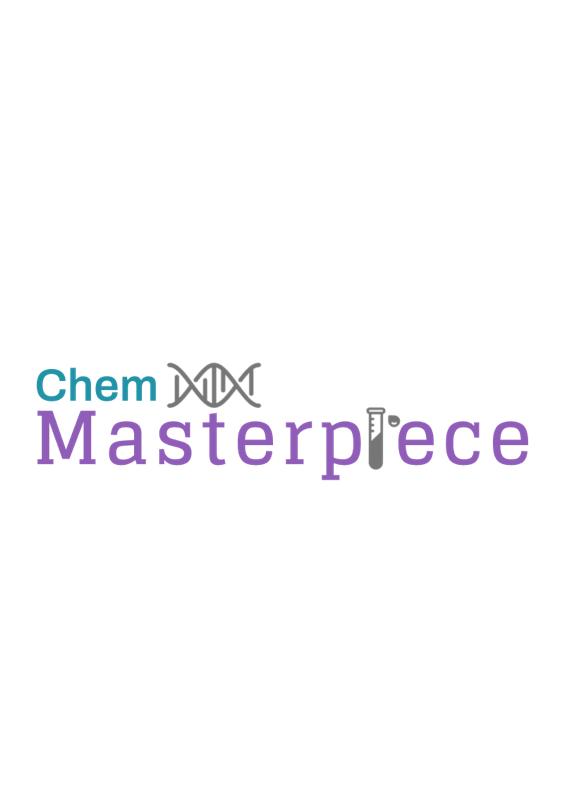 Believe it , Learnt  it & Nailed it
3) Apparatus for electrolysis
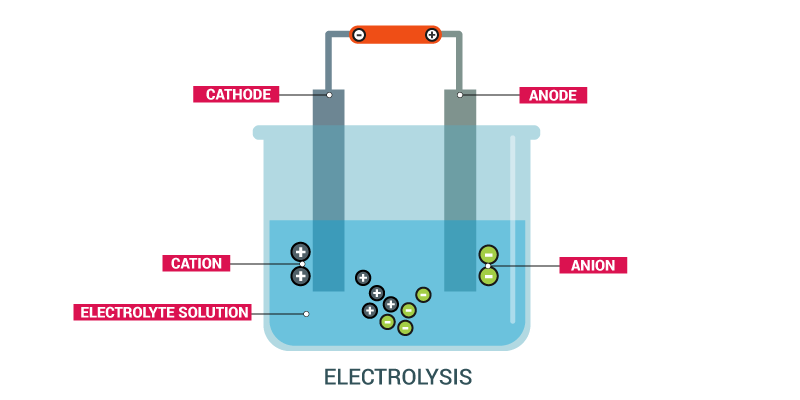 This diagram show the apparatus and will create a complete circuit as electrons are free to move
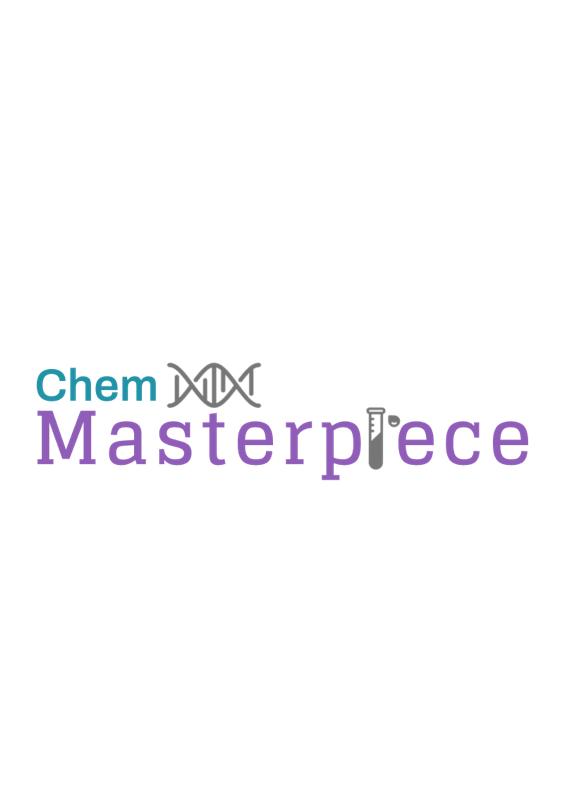 Believe it , Learnt  it & Nailed it
4) What charge is cathode and what will be attracted to this one?
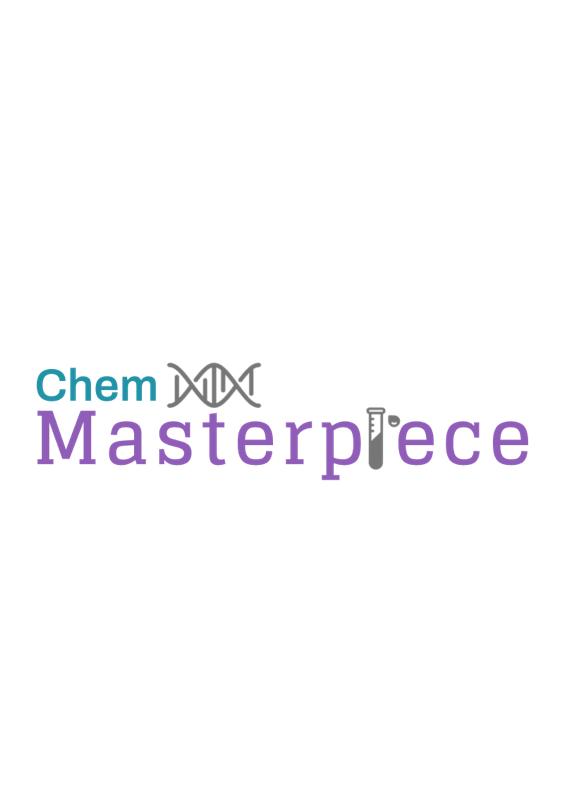 Believe it , Learnt  it & Nailed it
4) What charge is cathode and what will be attracted to this one?
Negative and the cation will be attracted
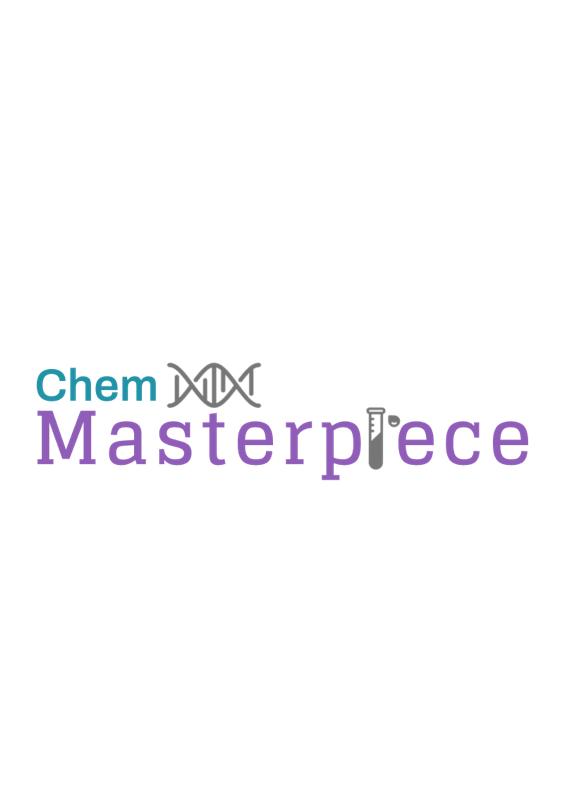 Believe it , Learnt  it & Nailed it
5) What charge is anode?
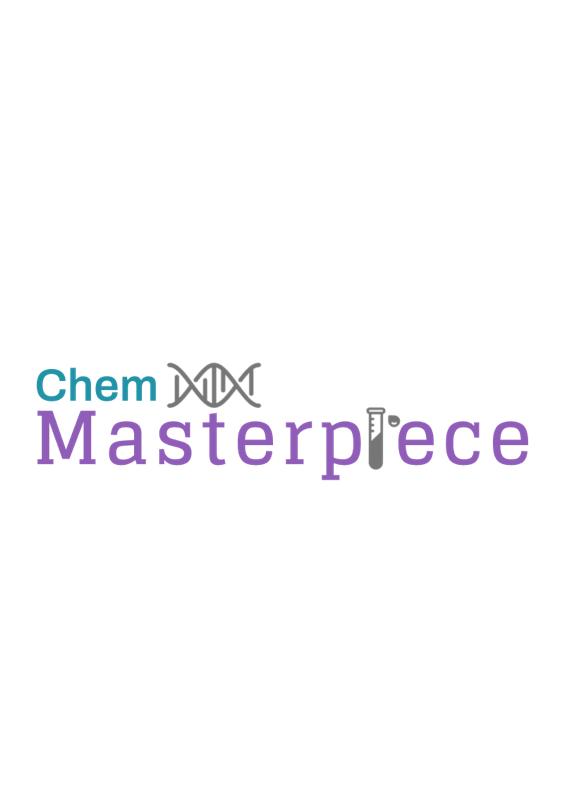 Believe it , Learnt  it & Nailed it
5) What charge is anode?
Positive
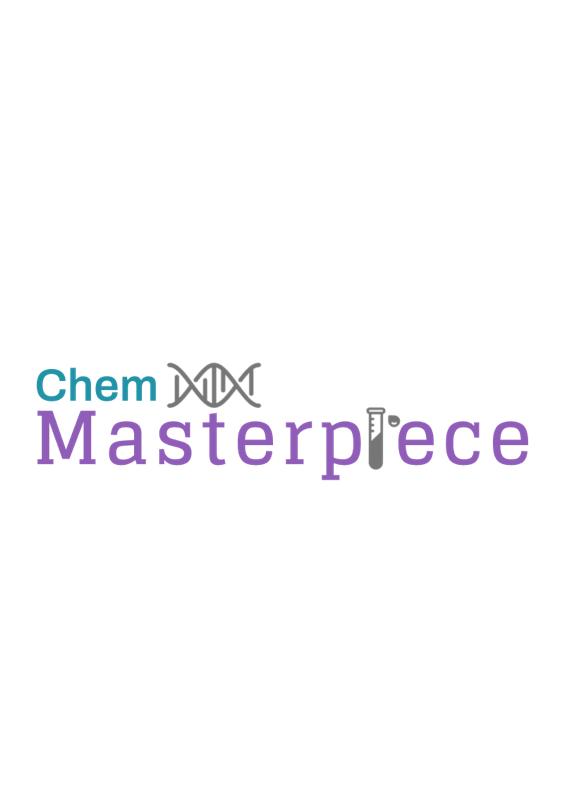 Believe it , Learnt  it & Nailed it
6) What charge is cation?
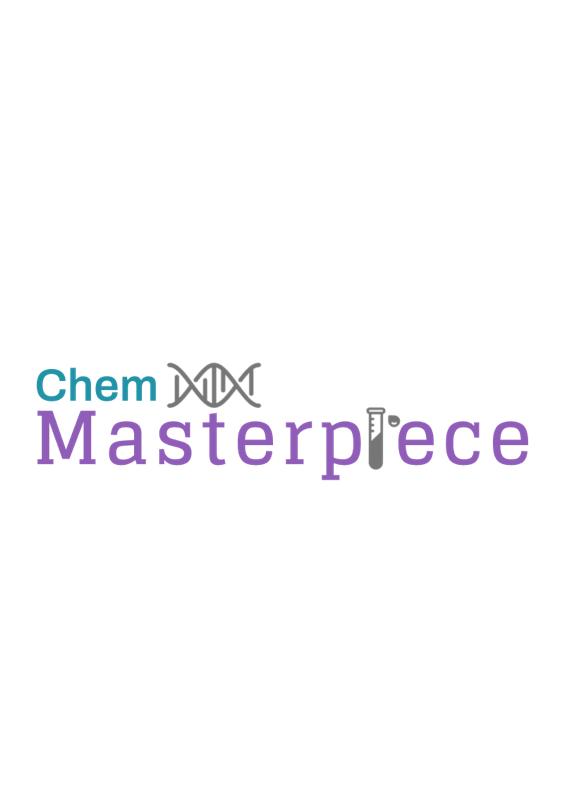 Believe it , Learnt  it & Nailed it
6) What charge is cation?
Positive
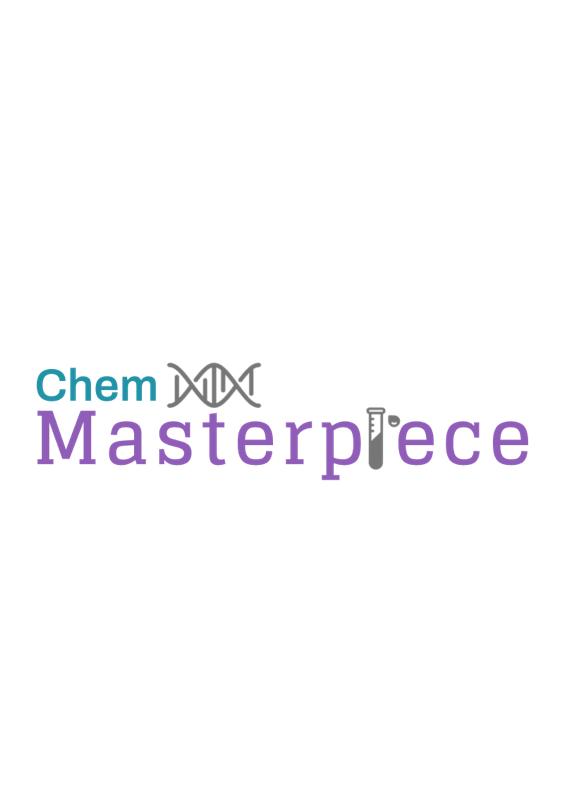 Believe it , Learnt  it & Nailed it
7) What charge is anion?
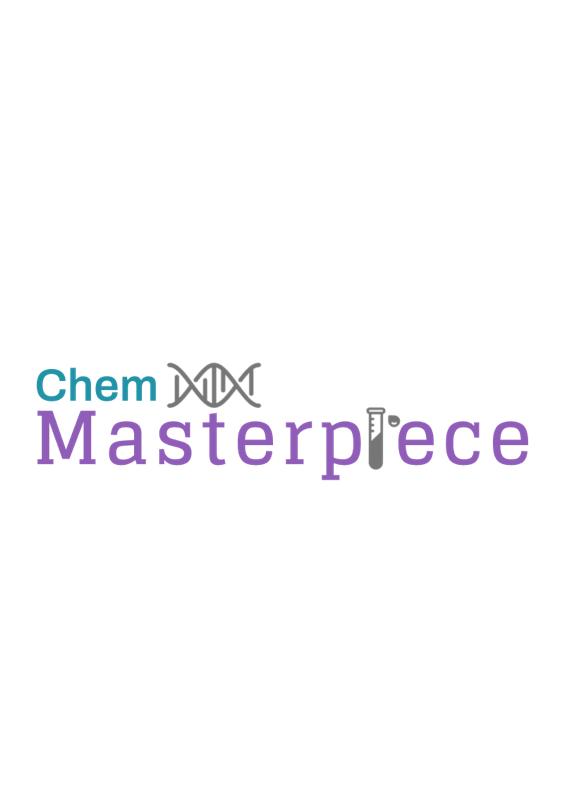 Believe it , Learnt  it & Nailed it
7) What charge is anion?
Negative
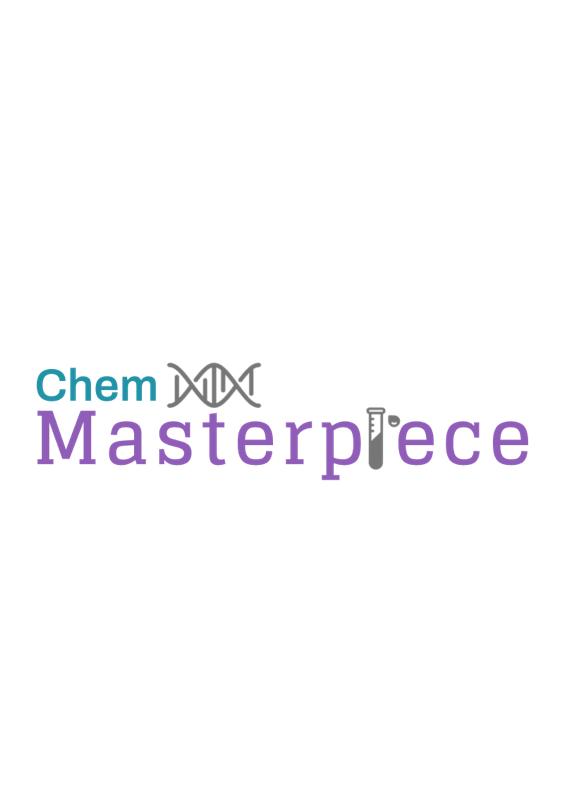 Believe it , Learnt  it & Nailed it
8) In a molten ionic solution what will be produced at the cathode?
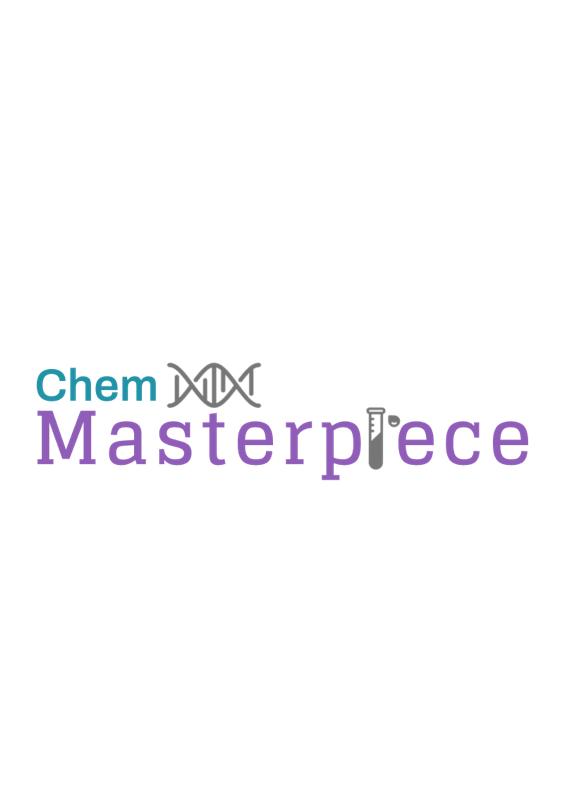 Believe it , Learnt  it & Nailed it
8) In a molten ionic solution what will be produced at the cathode?
The +ions in the solution to make the element
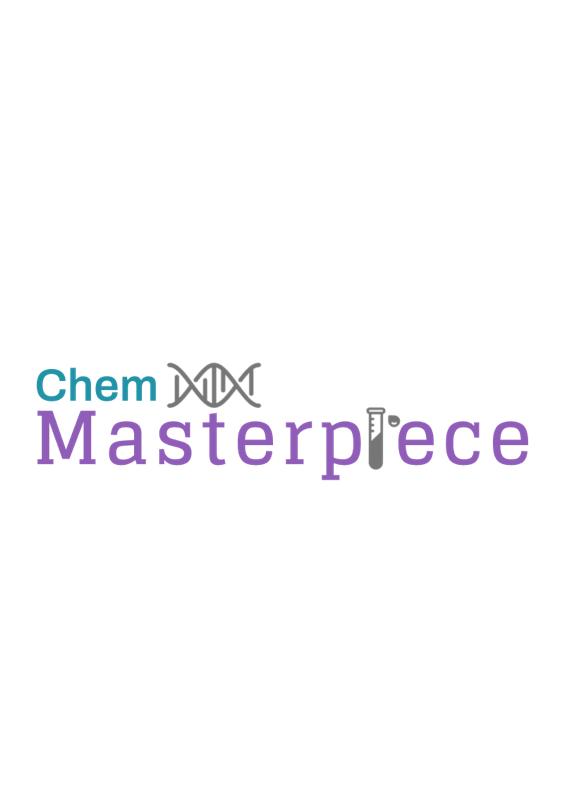 Believe it , Learnt  it & Nailed it
9) In a molten ionic solution what will be produced at the anode?
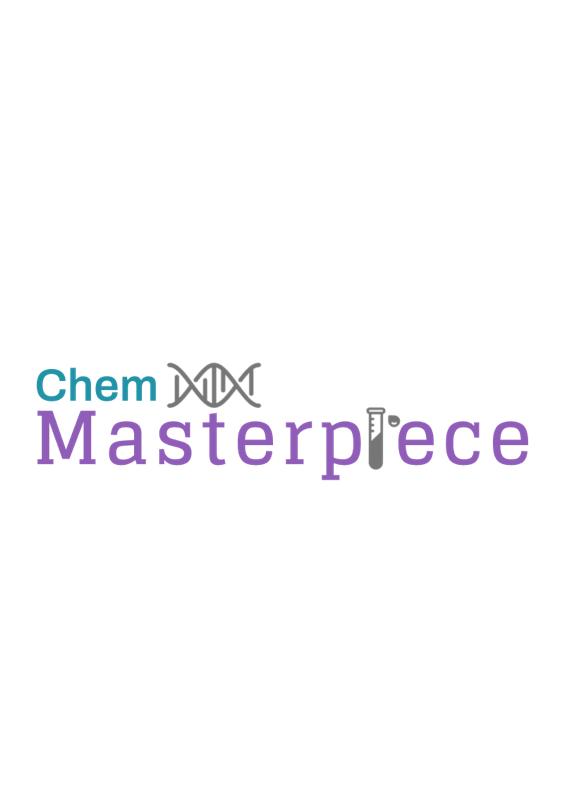 Believe it , Learnt  it & Nailed it
9) In a molten ionic solution what will be produced at the anode?
The -ions in the solution to make the element
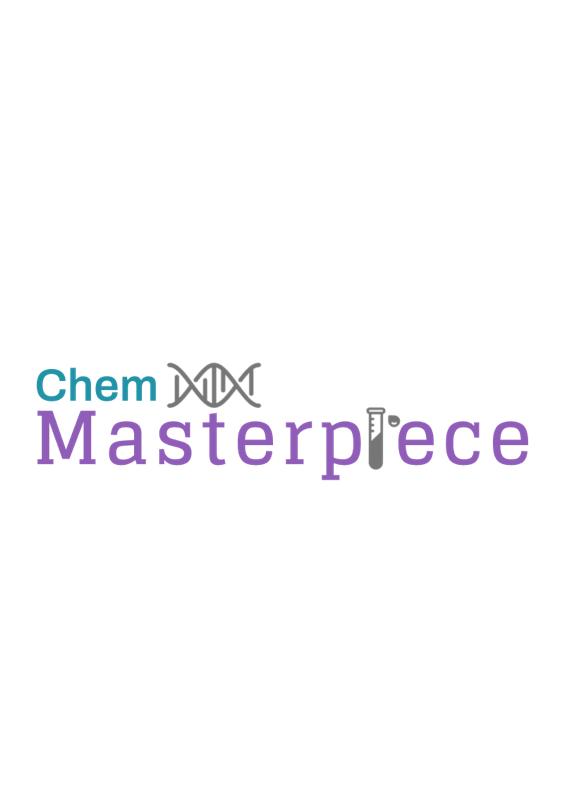 Believe it , Learnt  it & Nailed it
10) what is the rule at the cathode for aqueous element ?
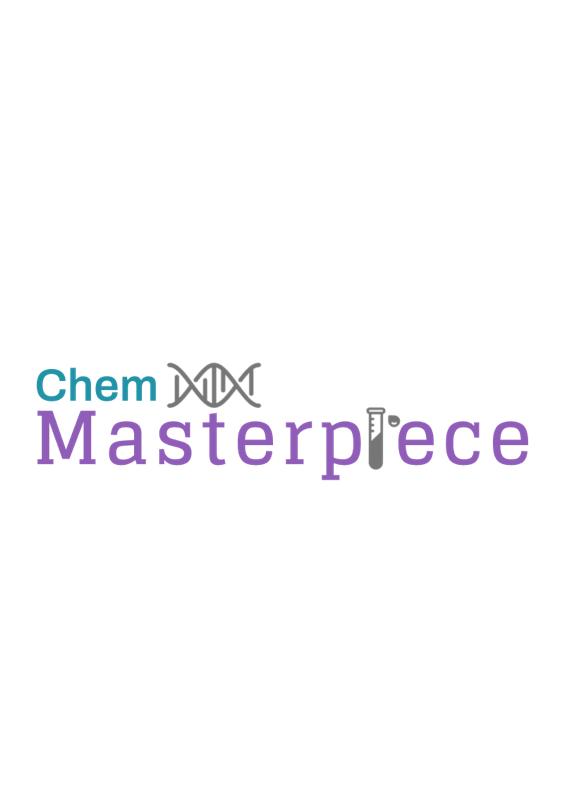 Believe it , Learnt  it & Nailed it
10) what is the rule at the cathode for aqueous element ?
If + ions (metals) are group 1,2, aluminium or acids then hydrogen will be produced. If +ions (metals) are less reactive than hydrogen, the metal will be produced.
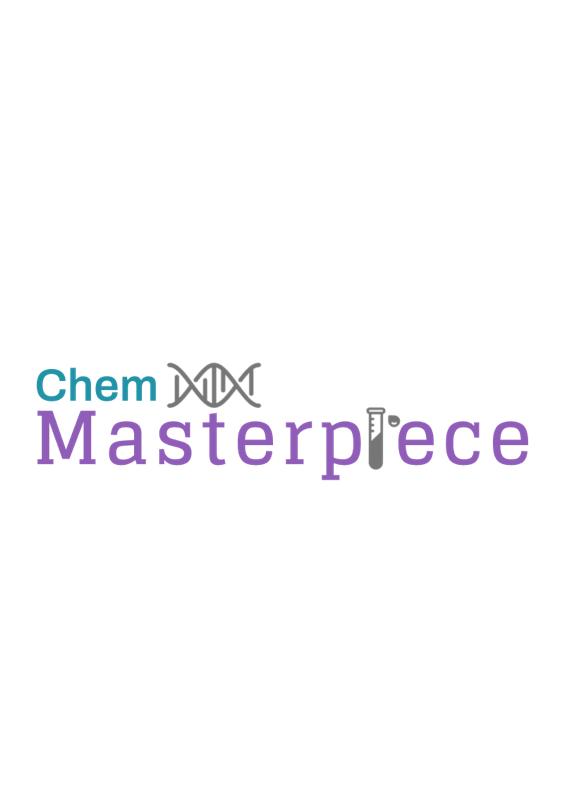 Believe it , Learnt  it & Nailed it
11) what is the rule at the anode for aqueous element ?
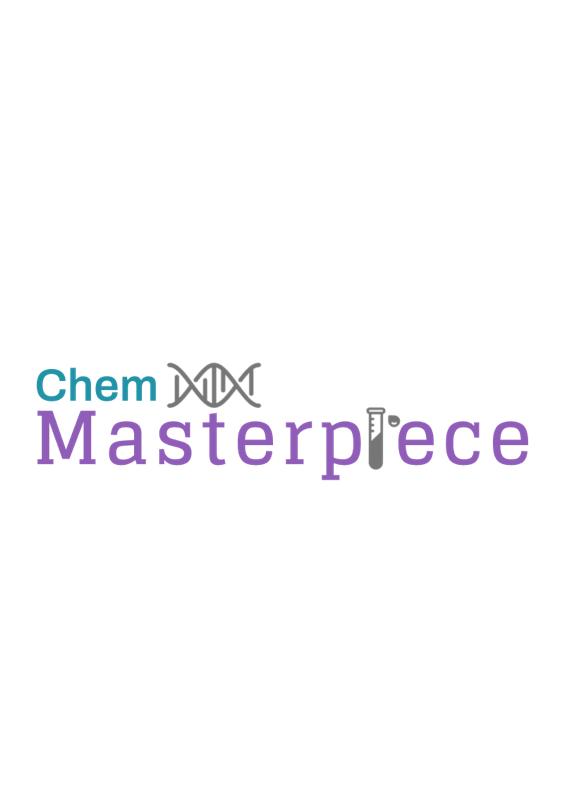 Believe it , Learnt  it & Nailed it
11) what is the rule at the anode for aqueous element ?
If -ions are halogens like Cl-,Br- or I- then the halogens will be produced. If -ions are not an halogen like So42-,NO3- then oxygen will be produced.
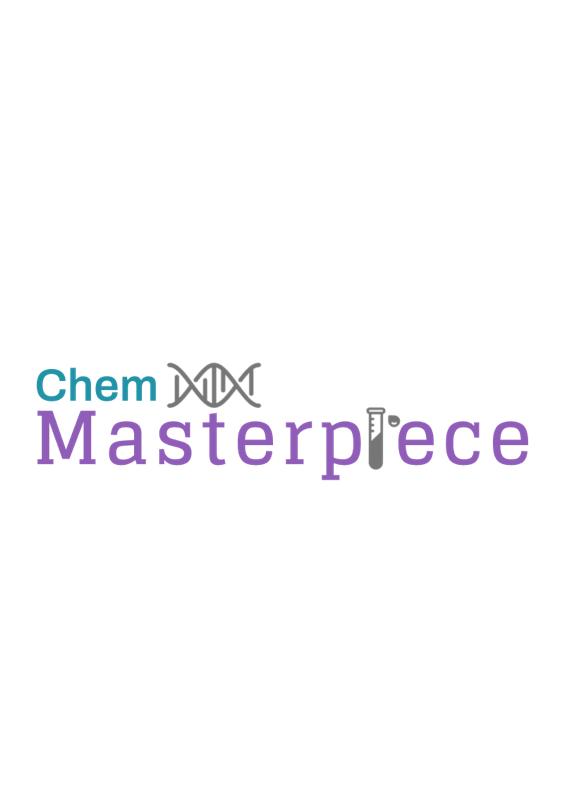 Believe it , Learnt  it & Nailed it
12) what is the rule at the anode for aqueous element ? Exception
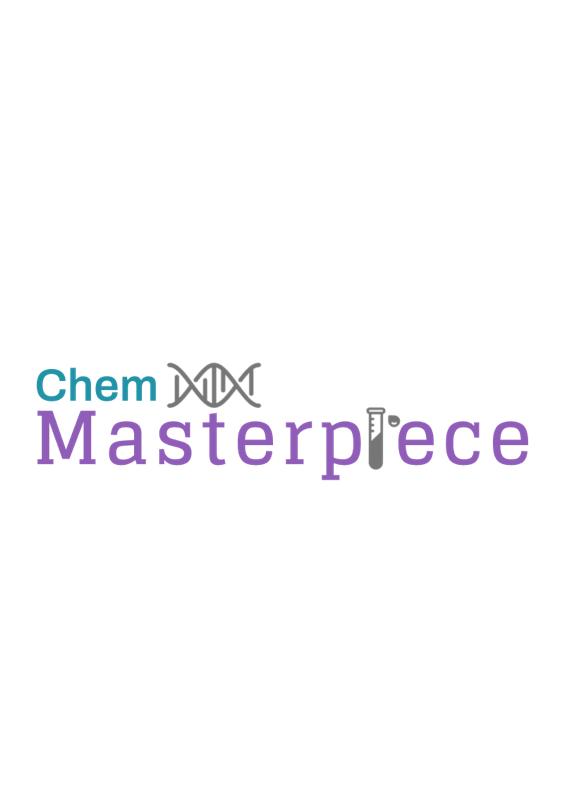 Believe it , Learnt  it & Nailed it
12) what is the rule at the anode for aqueous element ? Exception
The electrodes are the same as the solution like if you have electrodes of copper and have a solution of copper compound, the metal anode will lose mass because the copper atoms change to copper ions and go into solution.
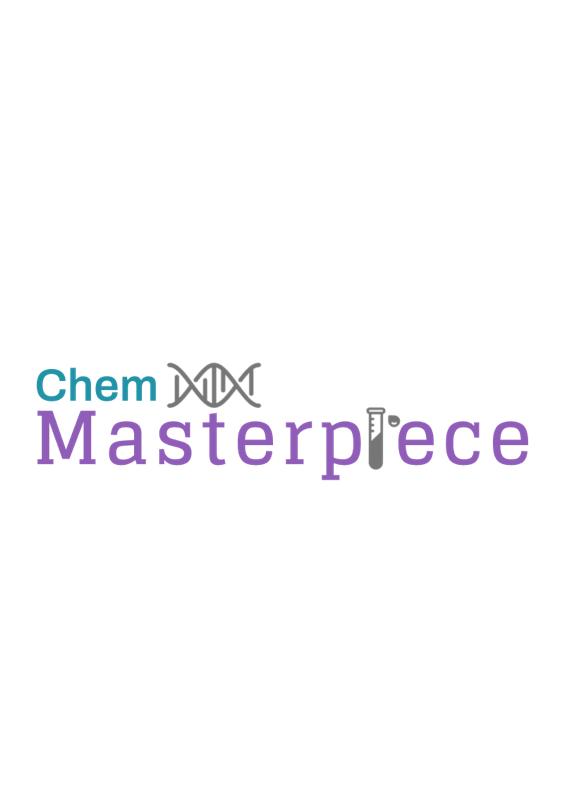 Believe it , Learnt  it & Nailed it